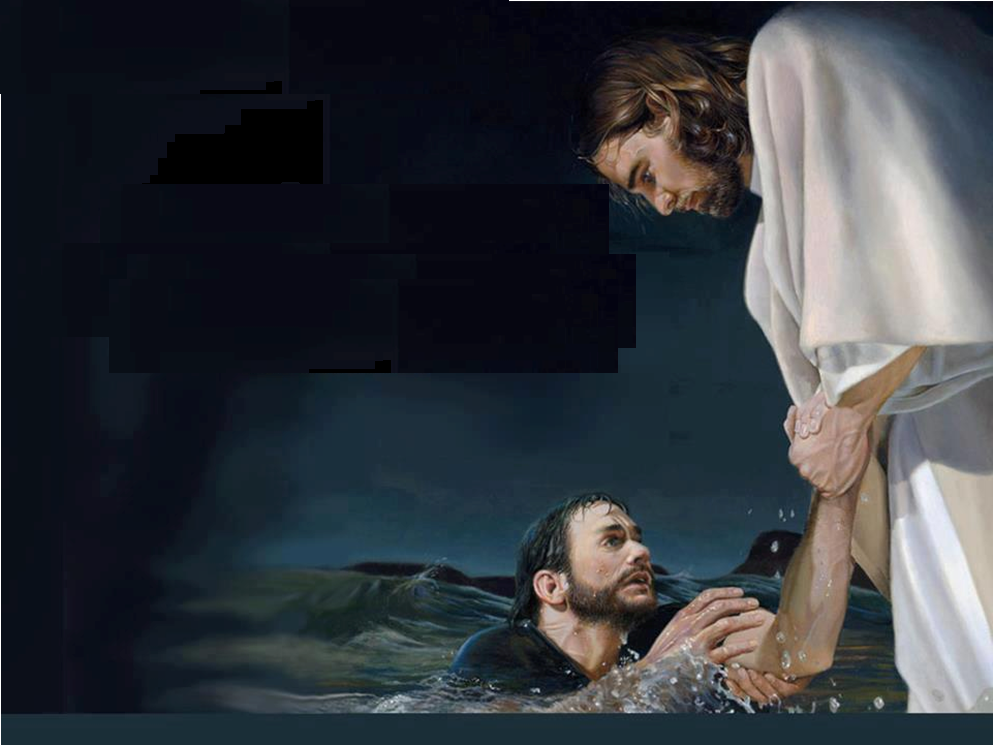 Jesus Can Help
Matt.14:22-33
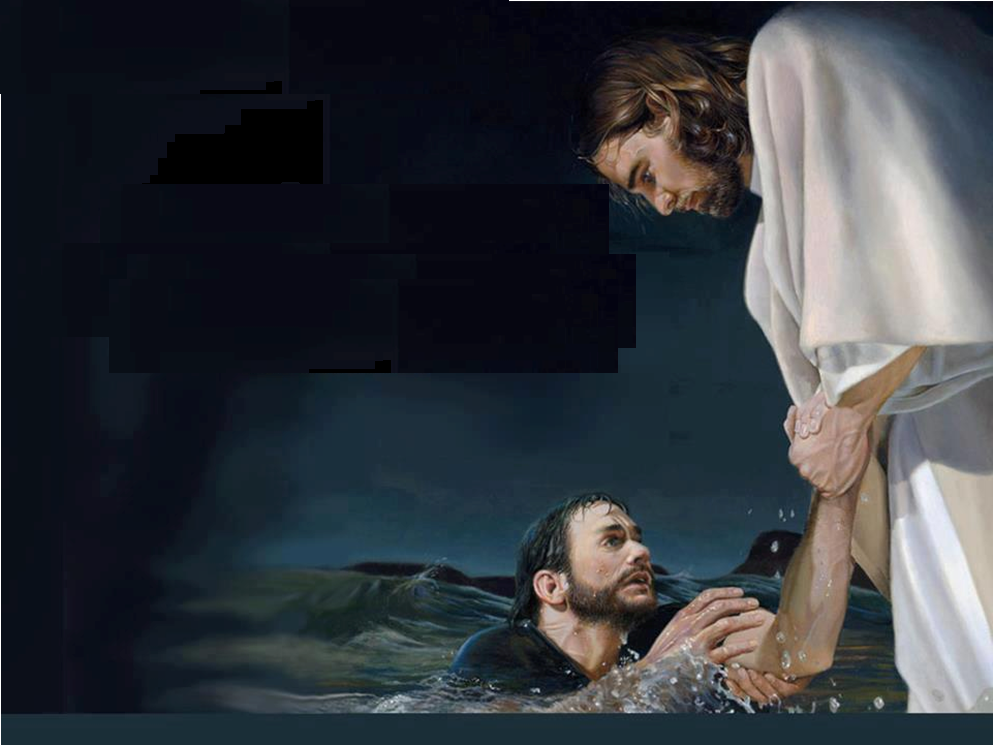 Jesus Can Help
Drowning Financially
Heb.13:5-6
1 Tim.6:6-11
Phil.4:11-13
Prov.22:7
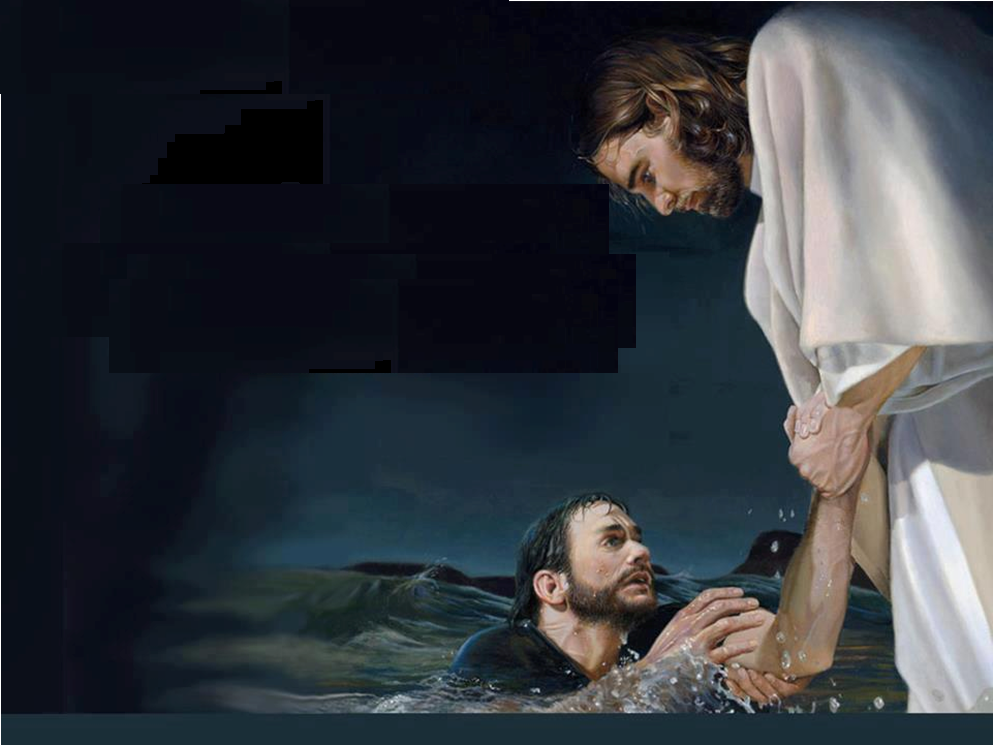 Jesus Can Help
Drowning in Sorrows
Psalms 18:4-6
Psalms 23:4
Psalms 46:1
Psalms 147:3-5
Isaiah 41:10
2 Cor.1:3-4
Rev 21:2-4
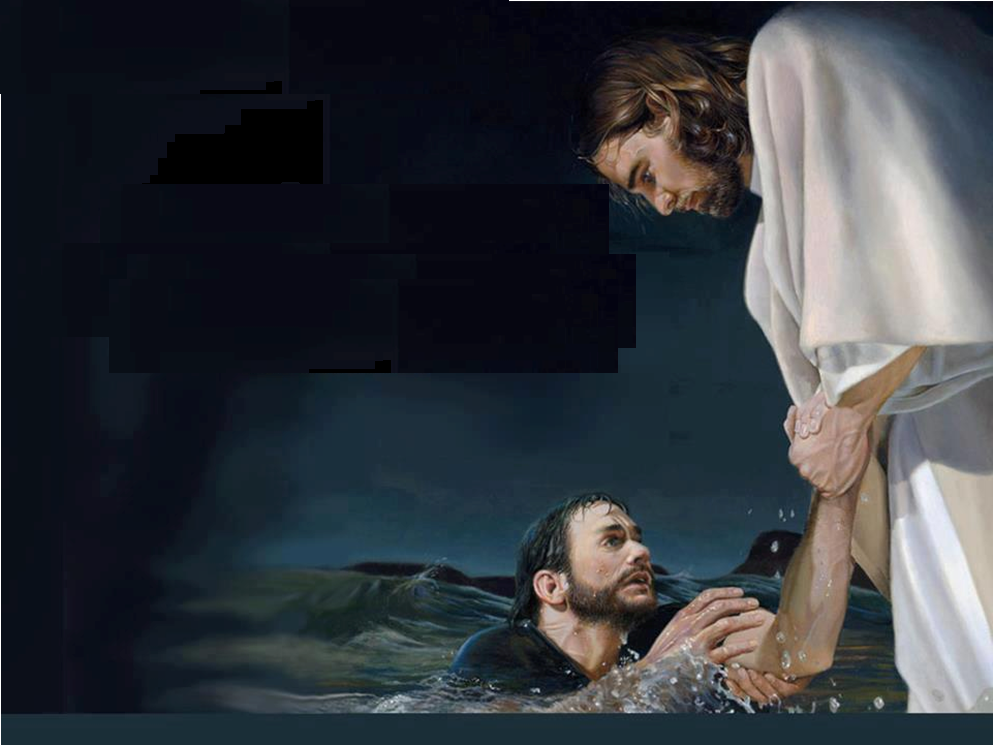 Jesus Can Help
Drowning By Bad Attitudes
James 4:1-10
1 Peter 3:10-12
Gal.5:19-21
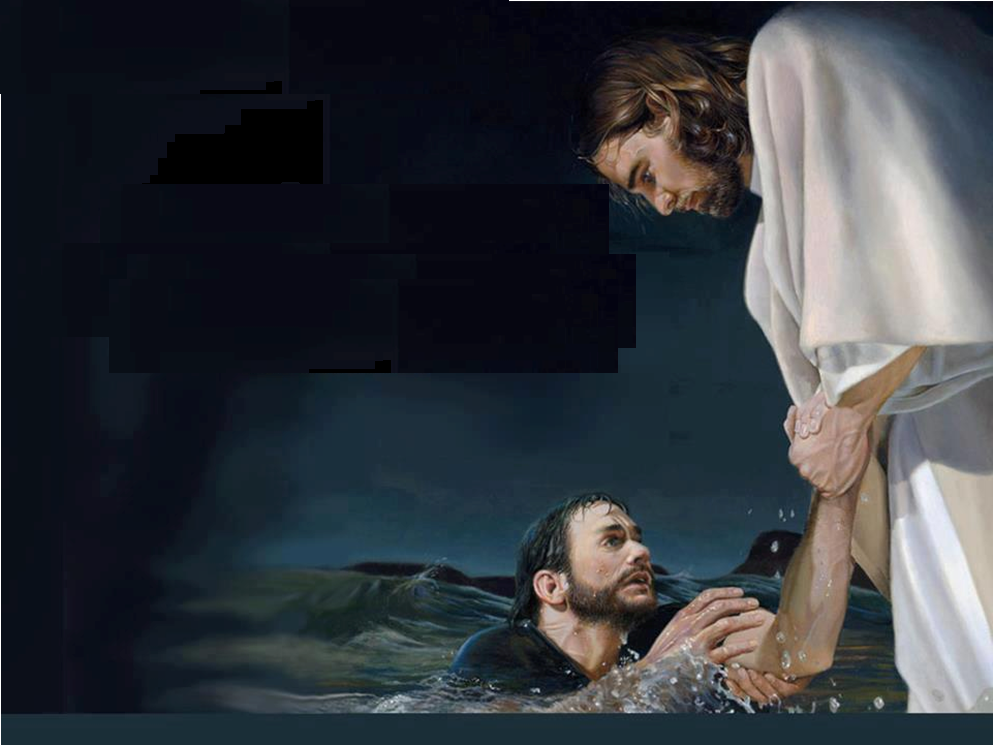 Jesus Can Help
Drowning In Family Troubles
Humble Pie
1 Peter 3:1-7
Col.3:18-21
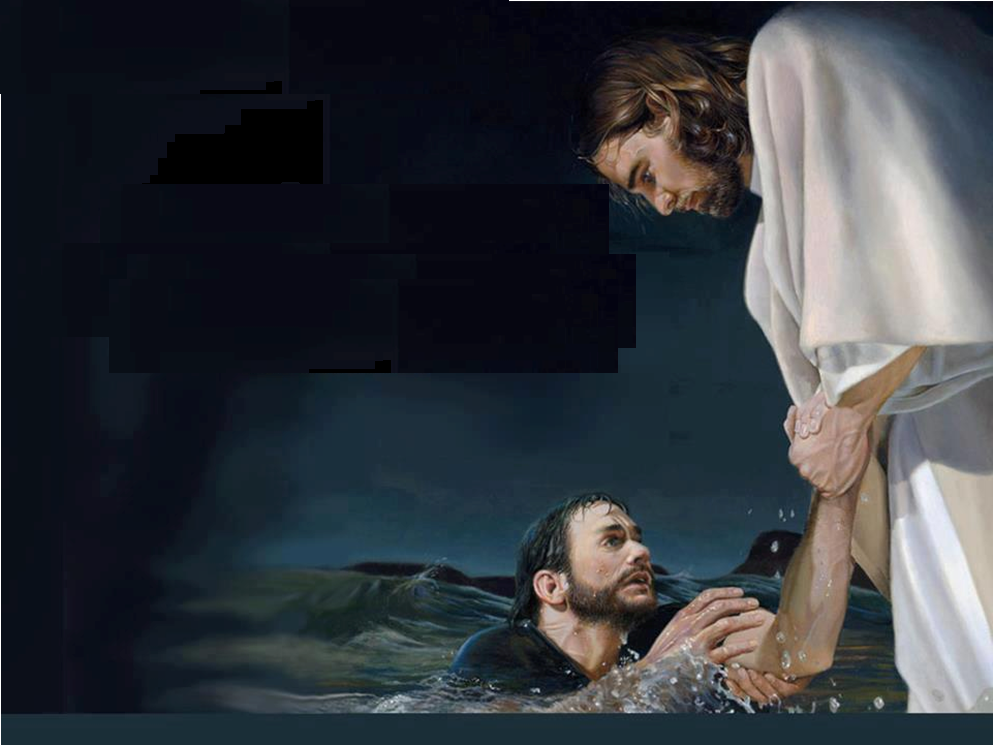 Jesus Can Help
Drowning In Sin
Col.2:13
Rom.7:15-24
Luke 15:16-19
Acts 2:36-41
Jesus Can Help You Today
Hear the Gospel of Christ, Acts 18:8
Believe in Jesus Christ,  Rom.5:1
Repent and Turn to God, Luke 24:47
Confess Jesus Before Men,  Matt.10:32
Baptized Into Christ, Gal.3:26-27
            -----------------------------
Grow And Be Faithful, 2 Pet.3:18
If An Erring Christian: Repent and Pray God, I Jn.1:9